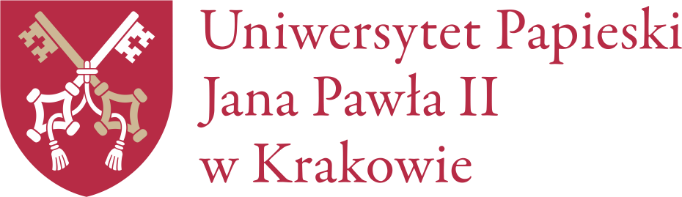 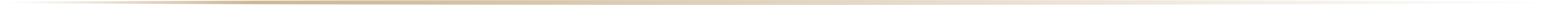 Autor
Tytuł prezentacji
podtytuł
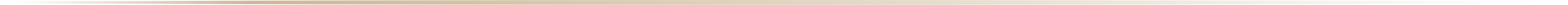 tytuł wydarzenia
data, miejsce
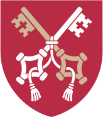 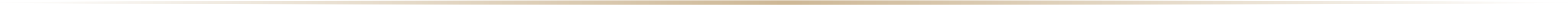 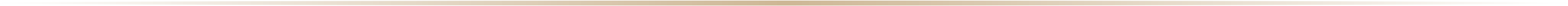